Организационный этап
«Не для школы, а для жизни мы учимся!»
Ж.Ж. Руссо.
Организационный этап
Установка:
Я хороший,
Я все знаю, 
Я все умею,
Я буду стараться, 
У меня все получится.
Актуализация знаний
15;    - 2;      17;      - 9
    8;   - 16;   - 26;      28
 0,2;   -1,9;   -3,2;        0
Актуализация знаний
Устная работа:
1. Вычислить:
- 15 + (- 23);               - 41 + (-32)
- 2,6 + (- 8,7);               0 + (-12,3)
2. С помощью координатной прямой:
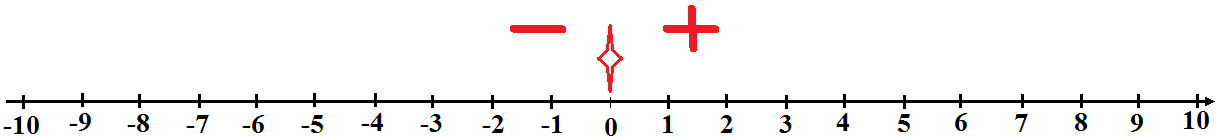 6 + 8;     10 + (- 14);     - 8 + 11;  
- 456 + 287
Сложение чисел 
с разными знаками
Изучение нового материала
Лабораторно-практическая работа в парах
Первичное осмысление и 
закрепление знаний
36 + (- 33)= …
 - 92 + 12= …
 15 + (- 18)= …
 - 44 + 56= …
- 456 + 287
Закрепление полученных знаний
№ 1066 (н, п, о, р), стр 182
Работа в группах:
а) (-12) + (-7);     в) (+15) + (-8);    д) (-24) + (+19);     ж) (+3,7) + (-8,4);
б)(-8) + (+3);       г) (-6)+ (-11);       е) (+53) + (-35);	    з) (-245) + (+300).
Ответы: а) –; б) –; в) +; г) –; д) –; е) +; ж) –; з) +.
2. Выполните действия:                    Ответы: 
 а)-19 + 40                                         1)59;   2)-59;   3)-21;  4)21.
 б)-3,4 + 5,7                                       1)2,3;   2)-2,3;  3)9,1;  4)-9,1.
 в)   -5,6 + (-3,5 + 5,6).	                      1)3,5;      2)2,5;    3)-3,5;   4)-2,5.
3.Найдите сумму всех целых чисел, расположенных между   -5,6 и 3,5.
                  1)3;        2)-11;    3)-9;       4)-15.
Закрепление полученных знаний
Творческая работа
Выполнить действия:
Домашнее задание
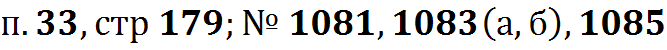 Историческая справка об отрицательных числах
Заготовка модели термометра
Рефлексия
хорошо усвоили тему урока, достигли цели урока
остались непонятными какие-то моменты
вообще не усвоили тему